Equifax workspace
One Atlantic Center – Phase 1 
April 2017
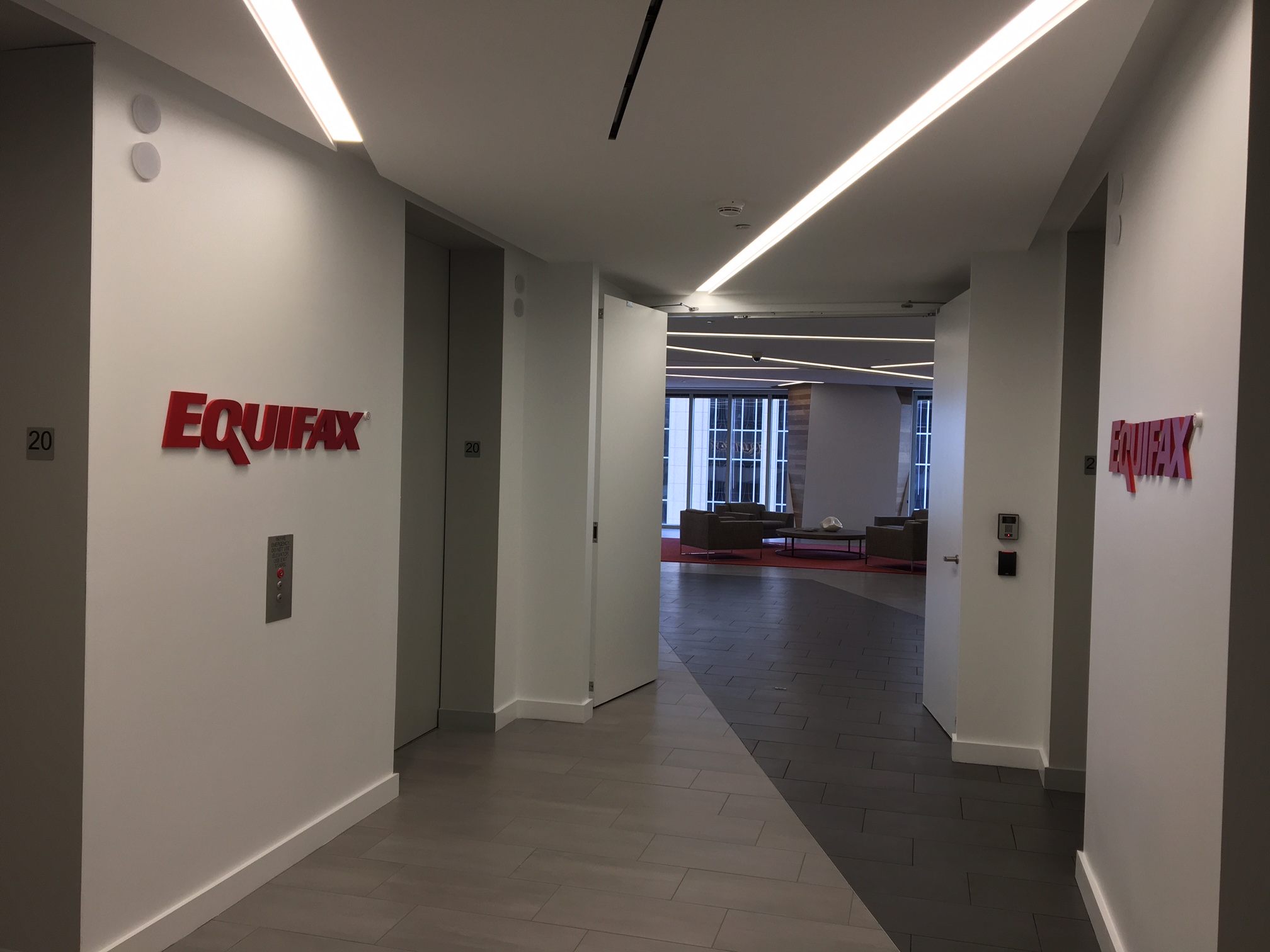 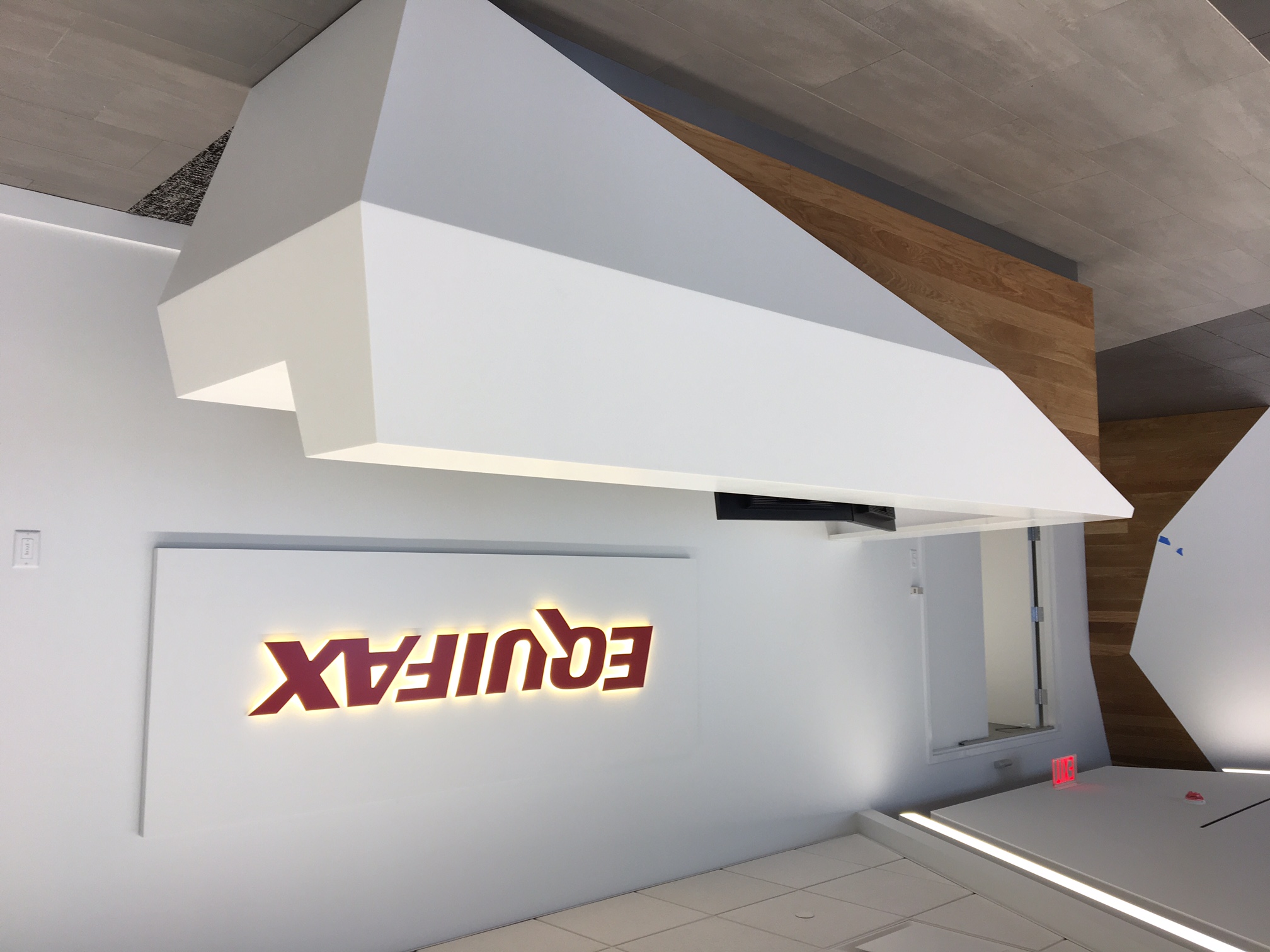 Reception
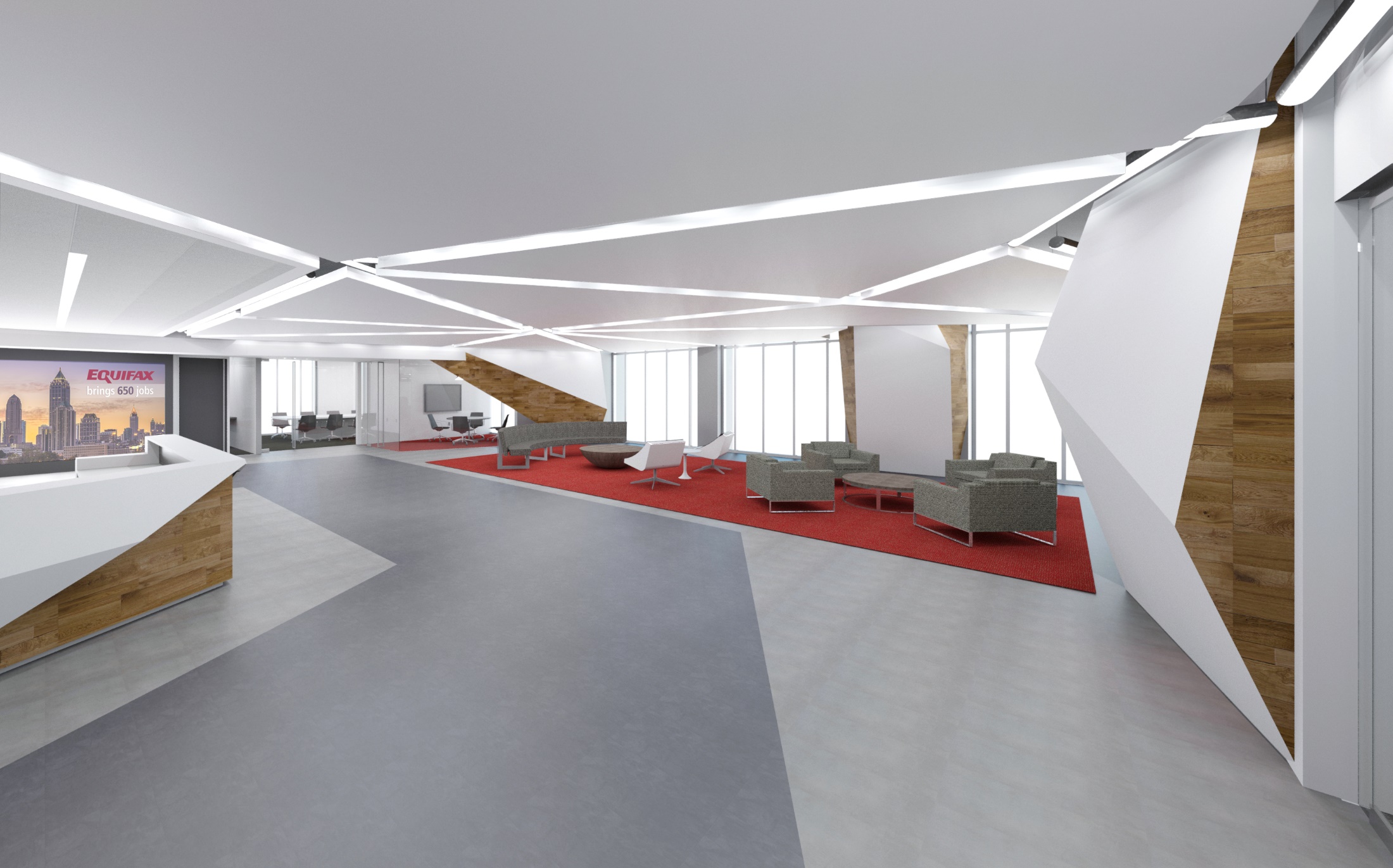 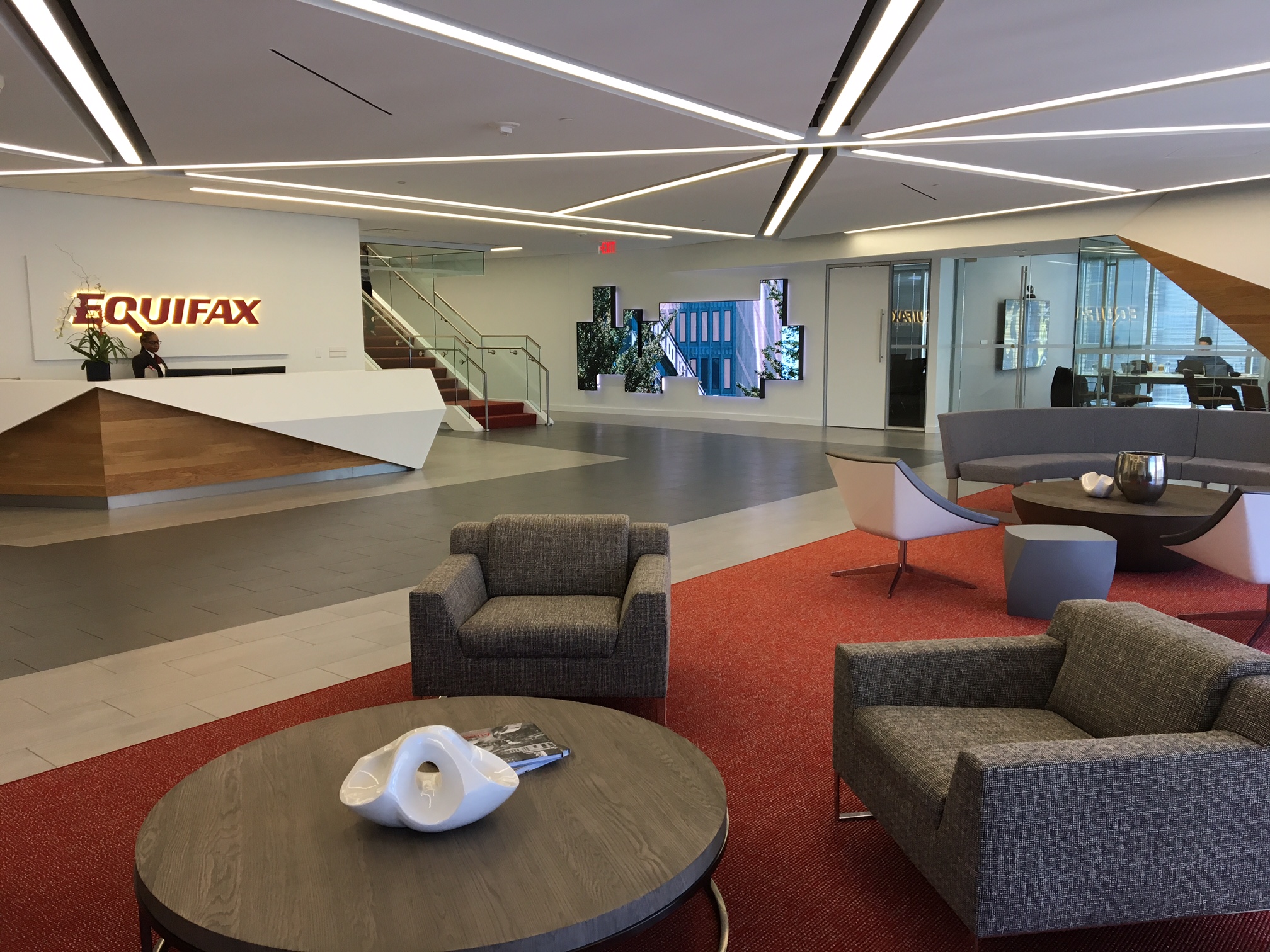 2
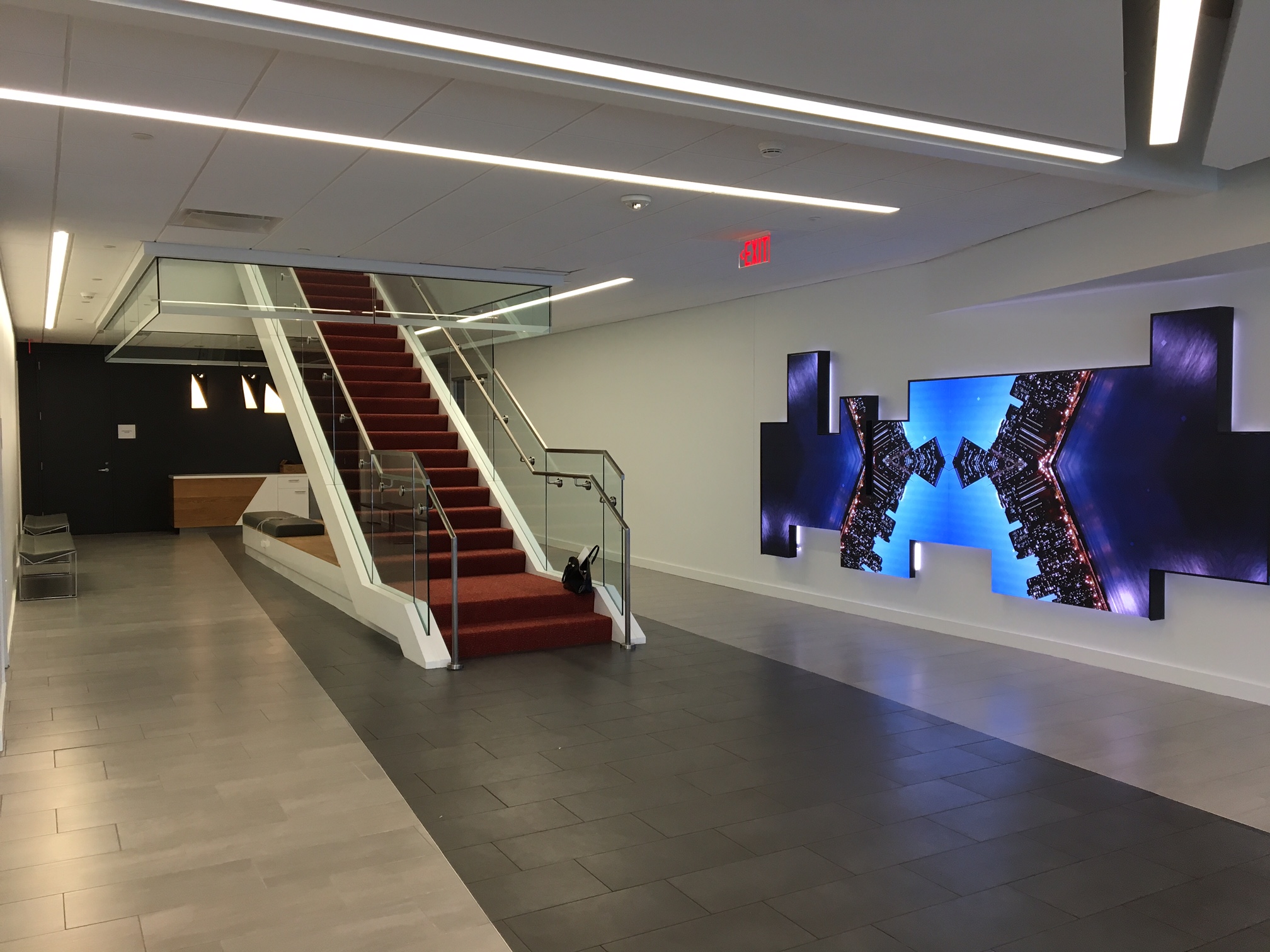 Staircase
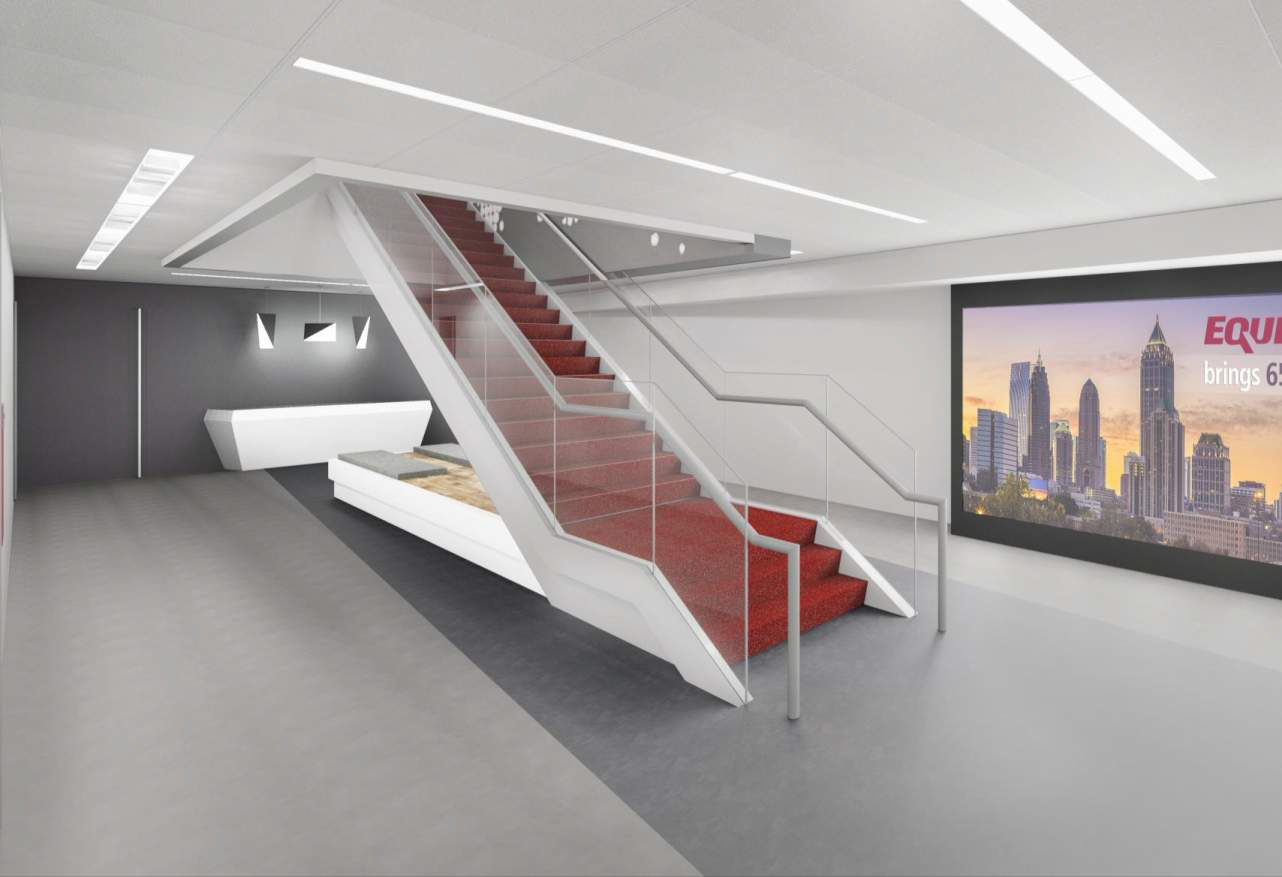 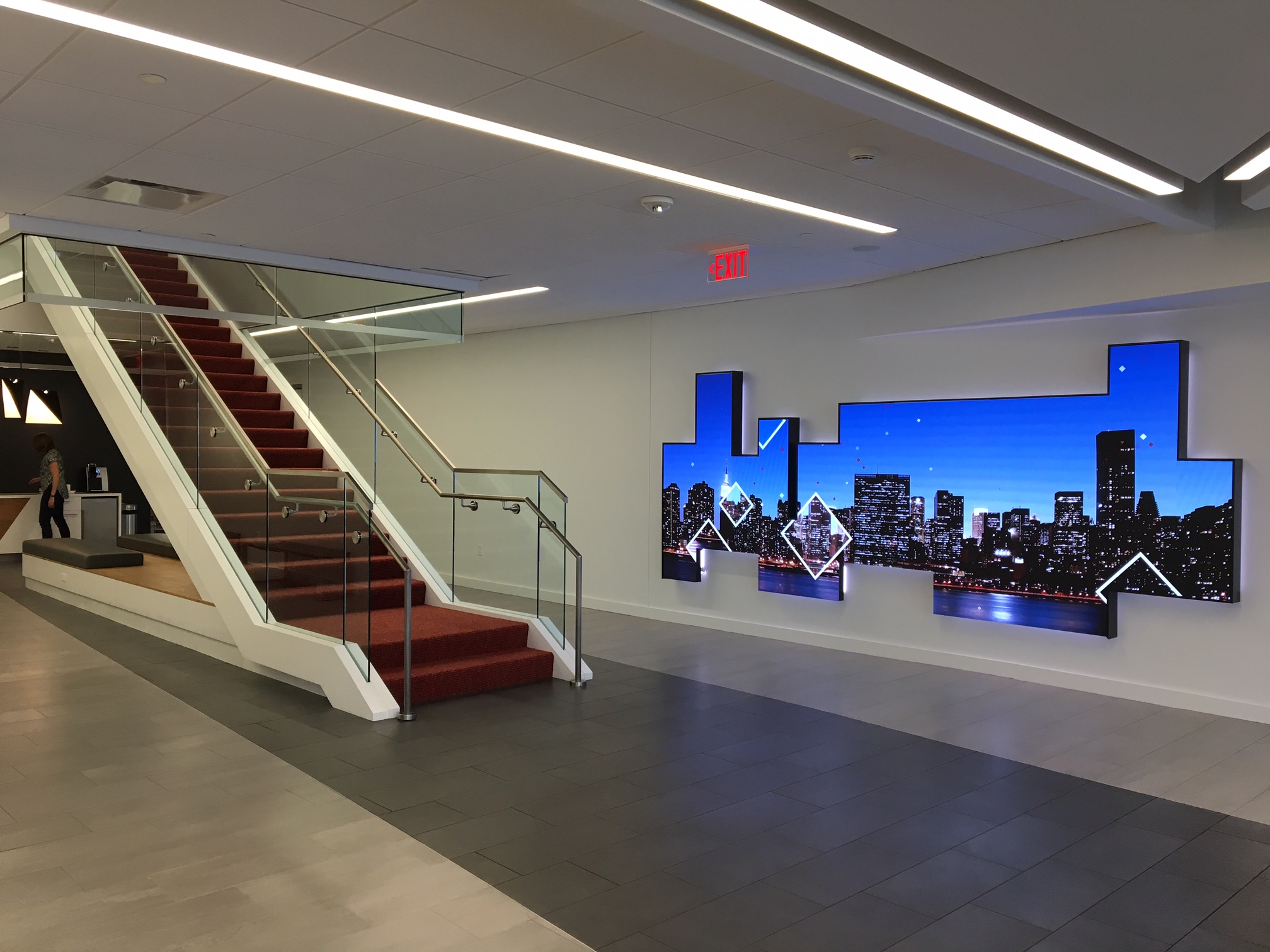 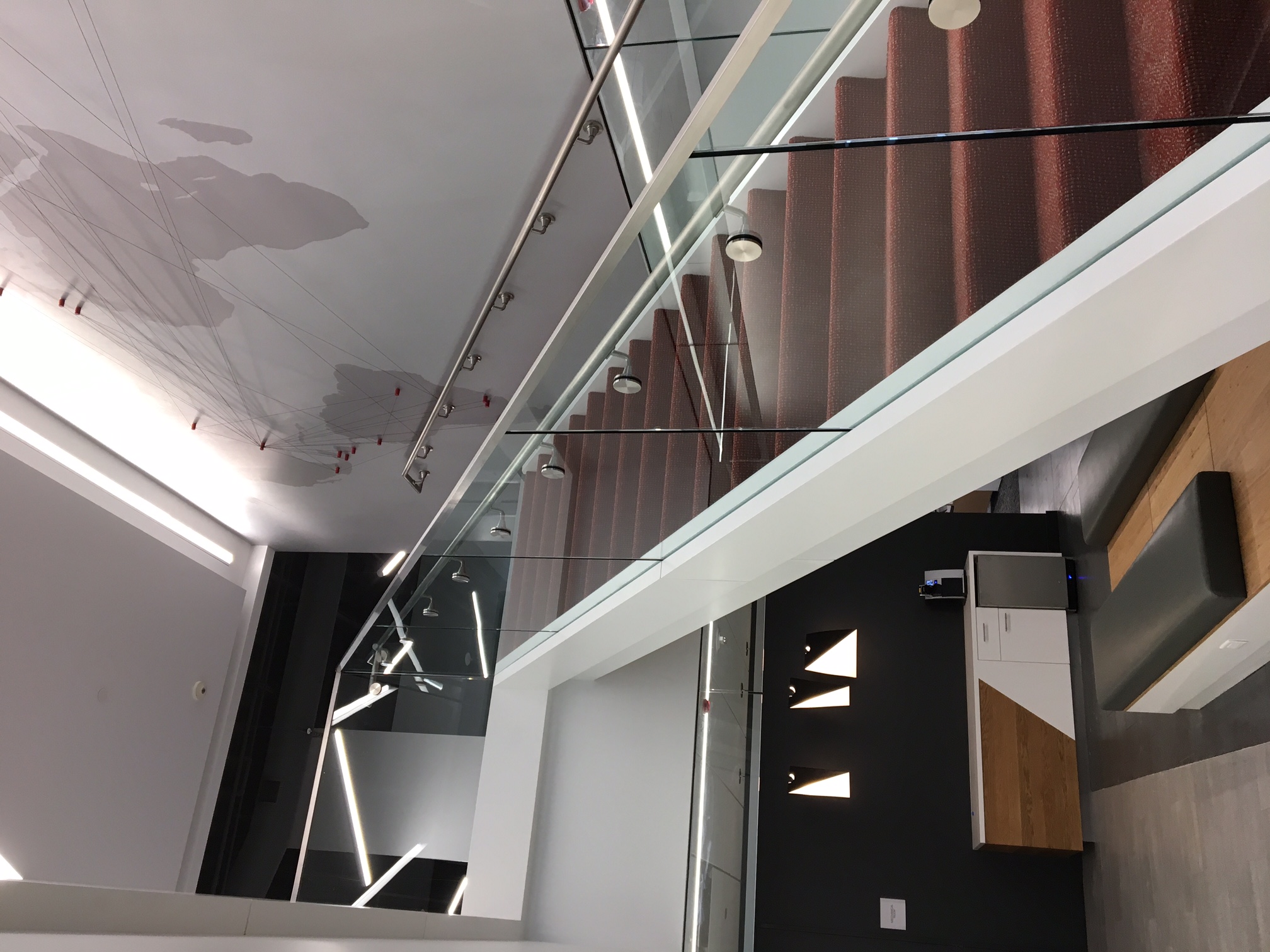 3
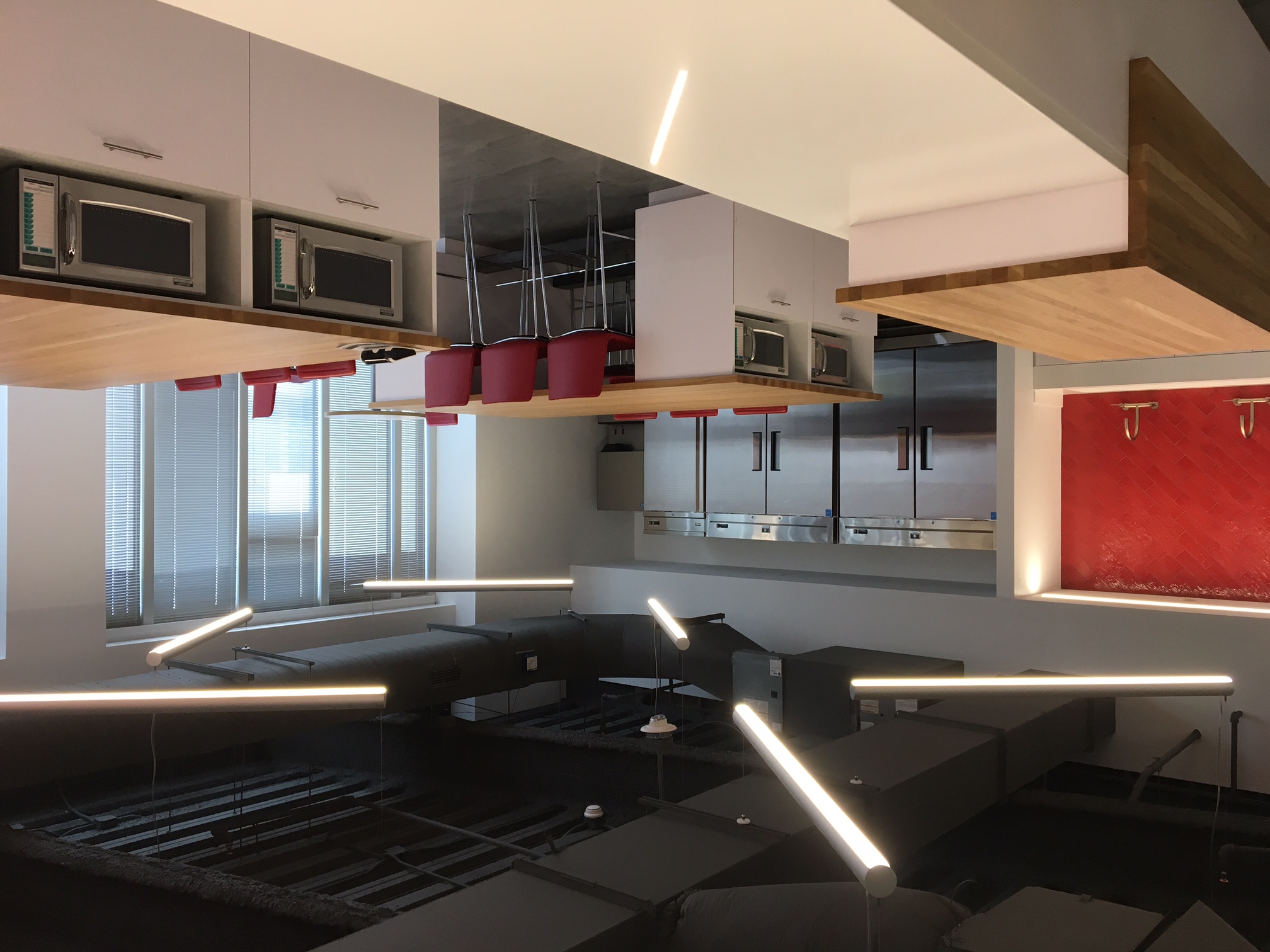 Hub Space
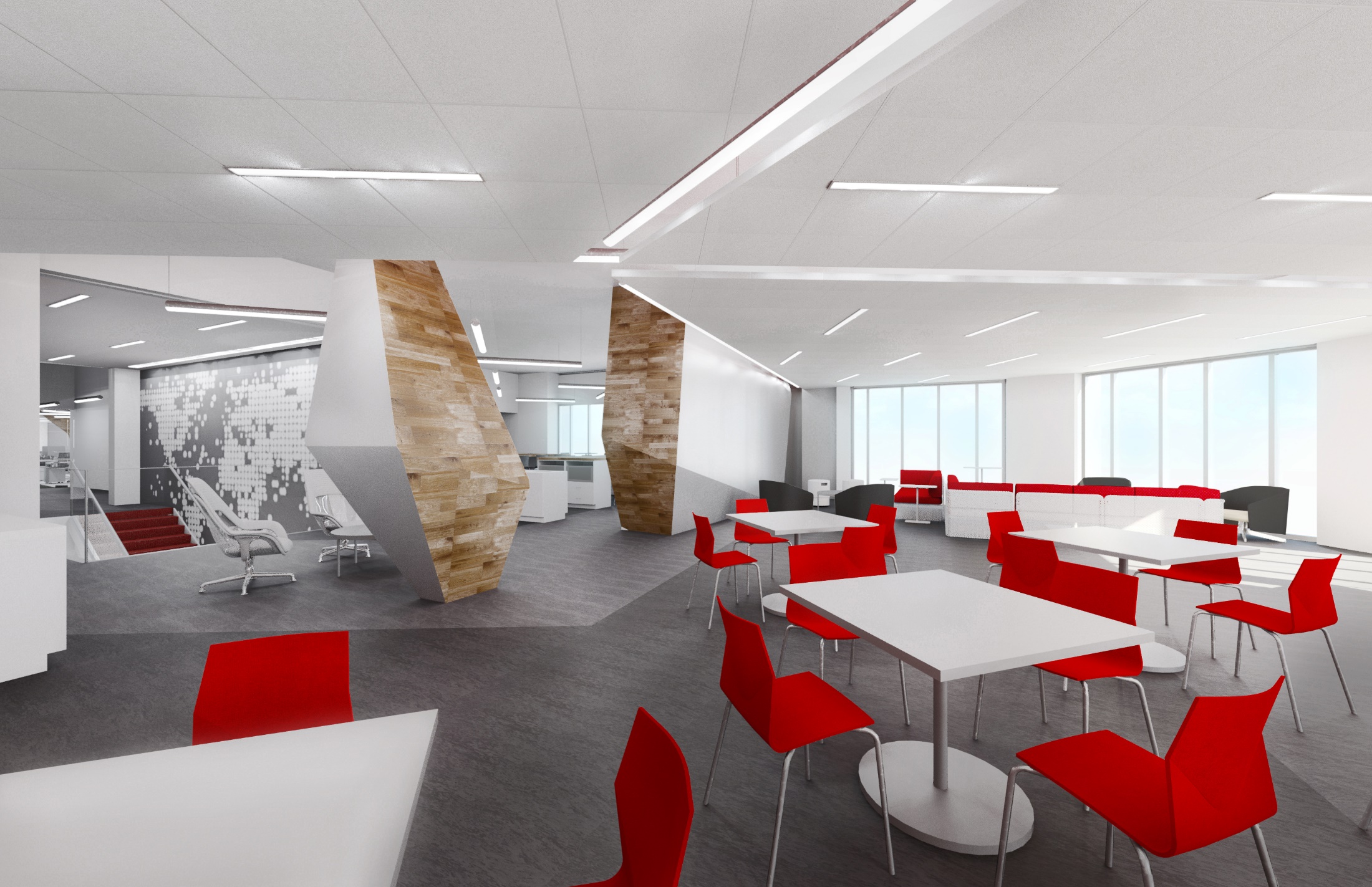 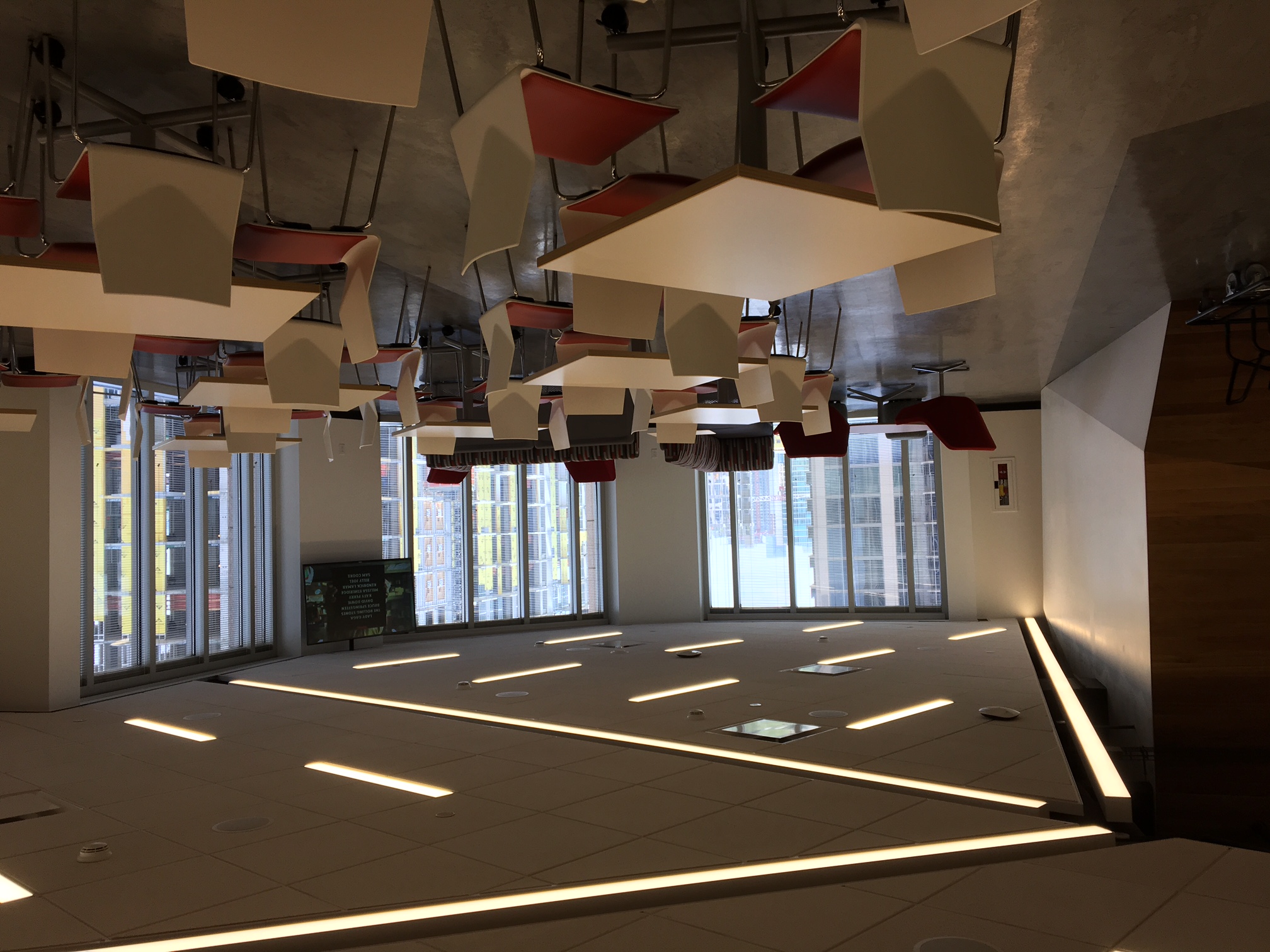 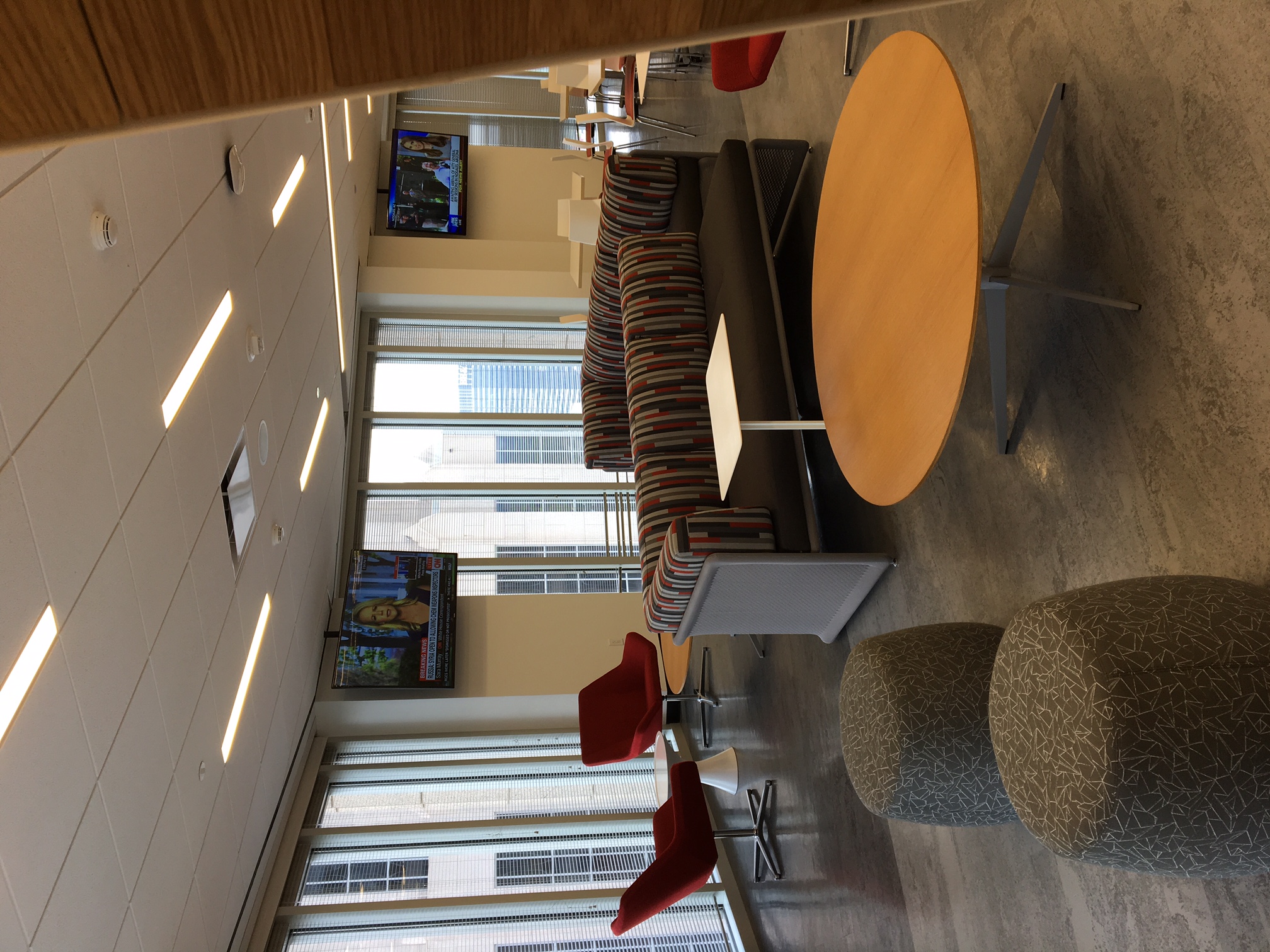 4
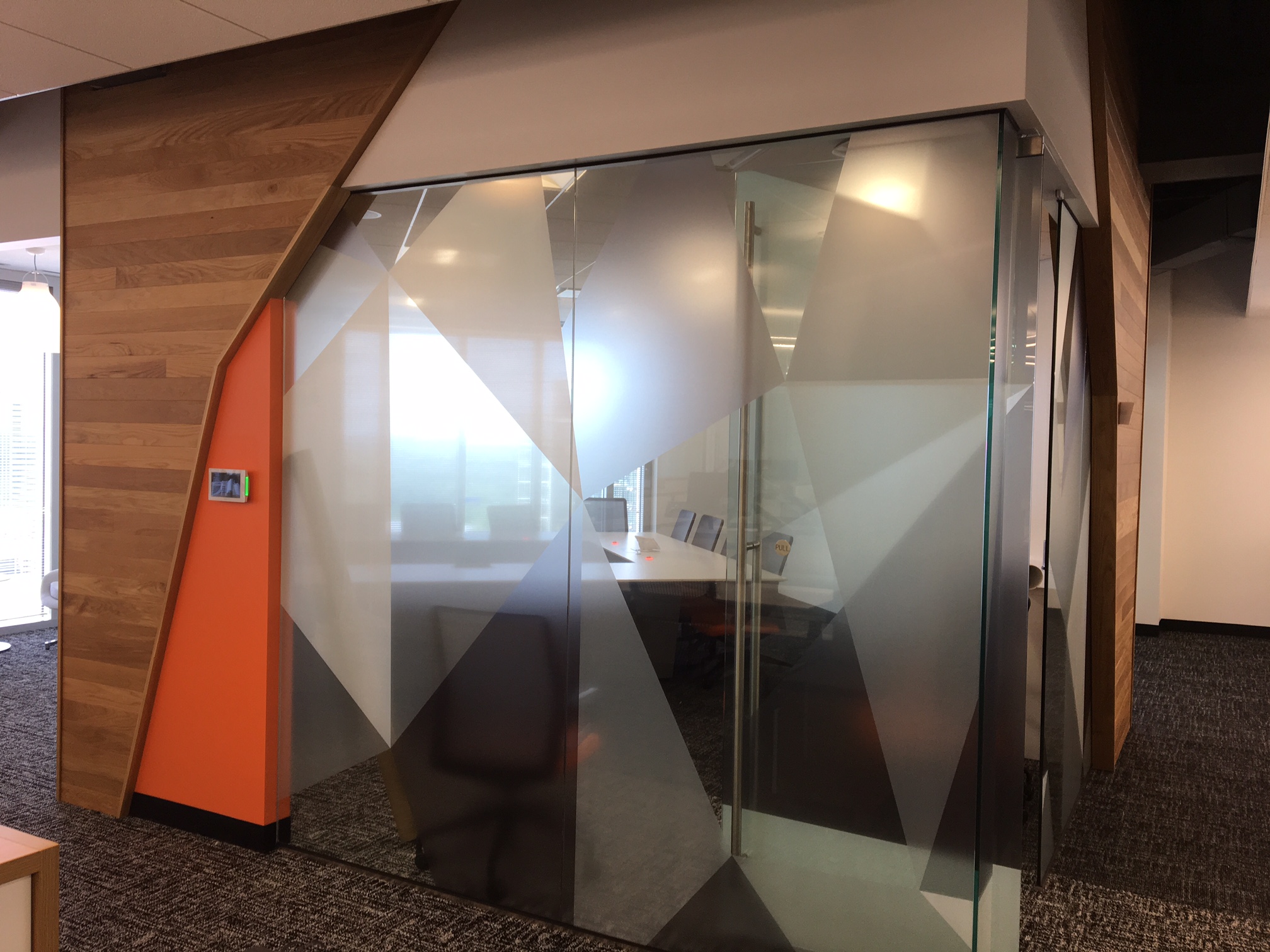 Project Rooms
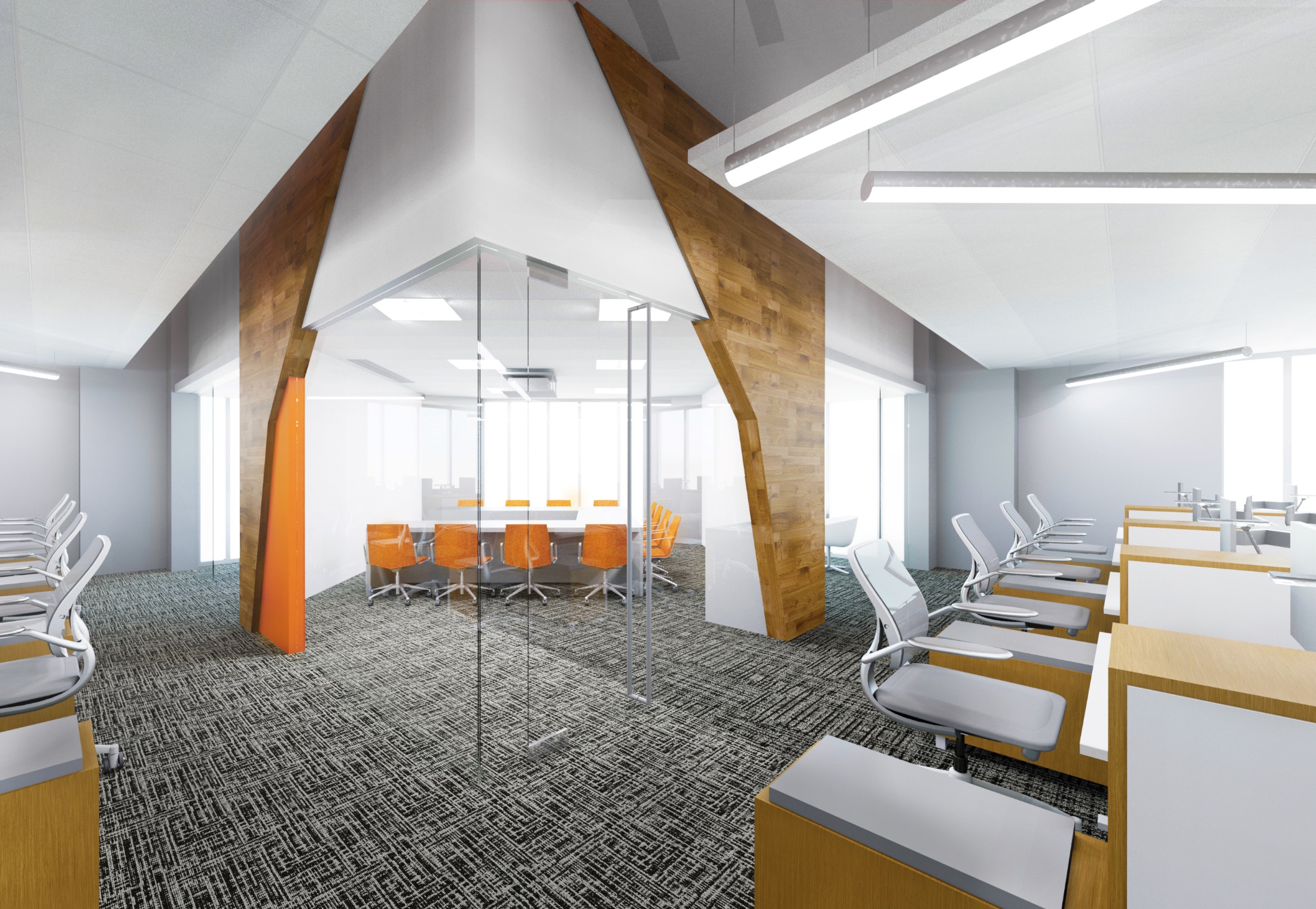 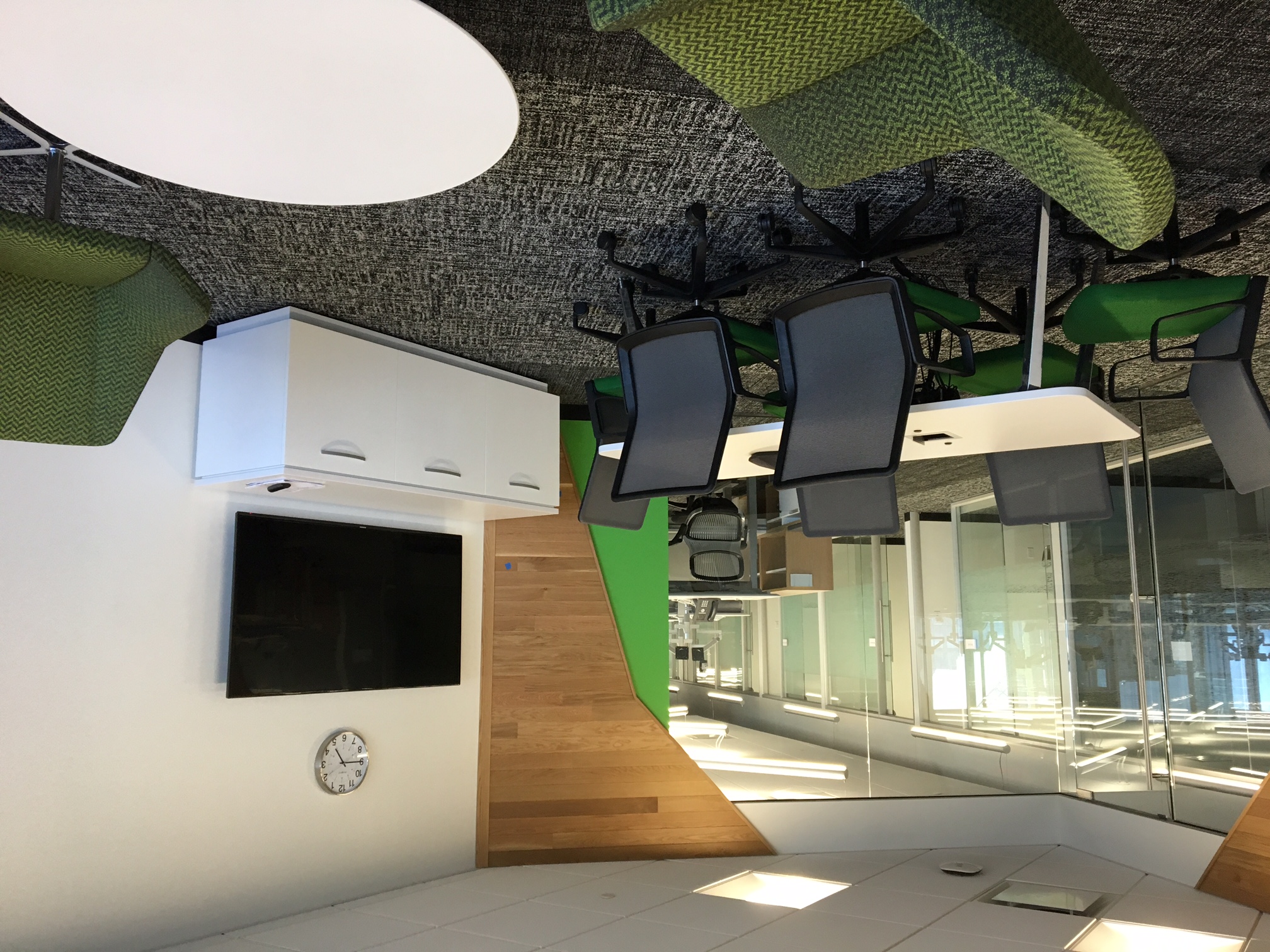 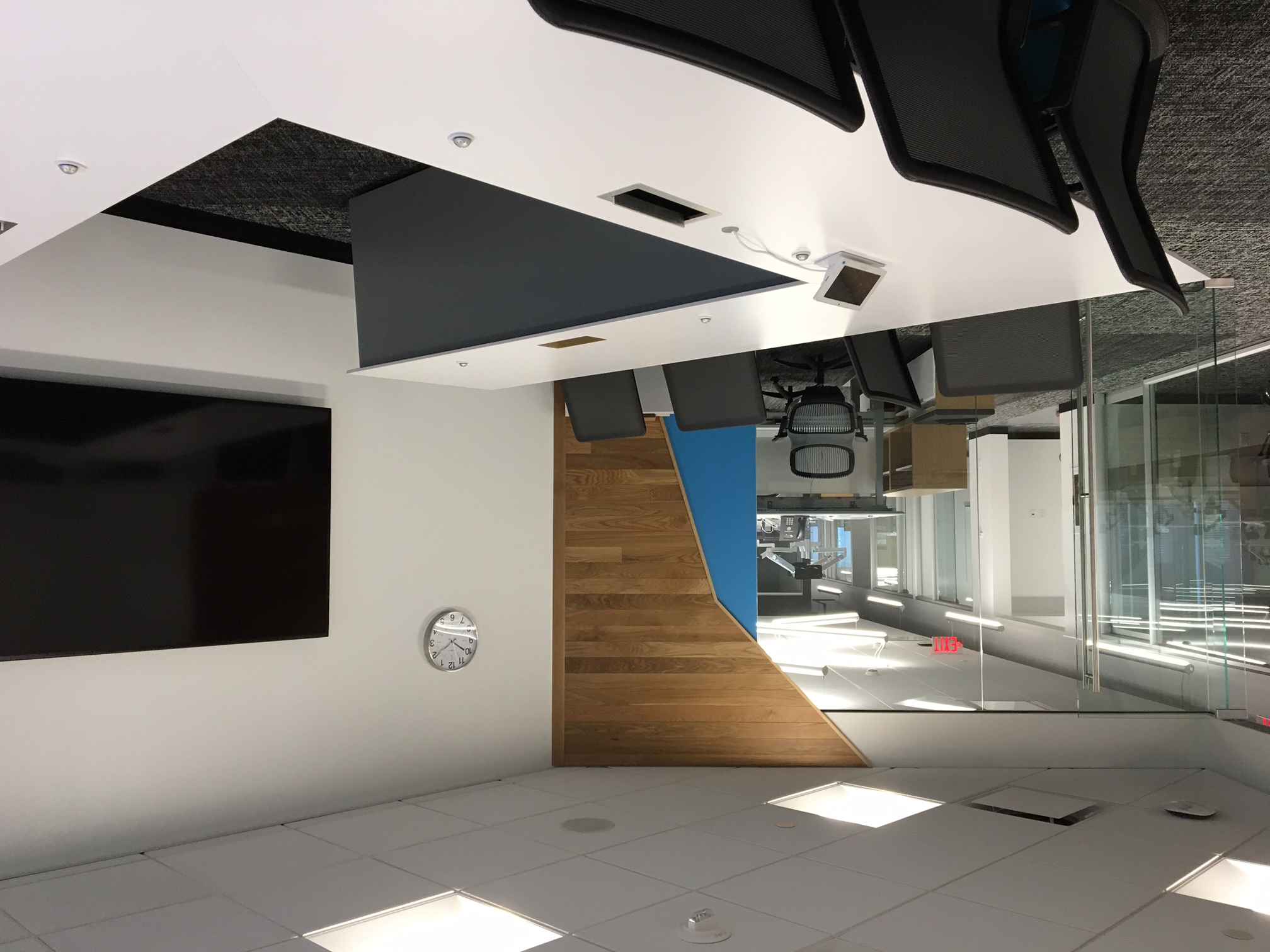 5
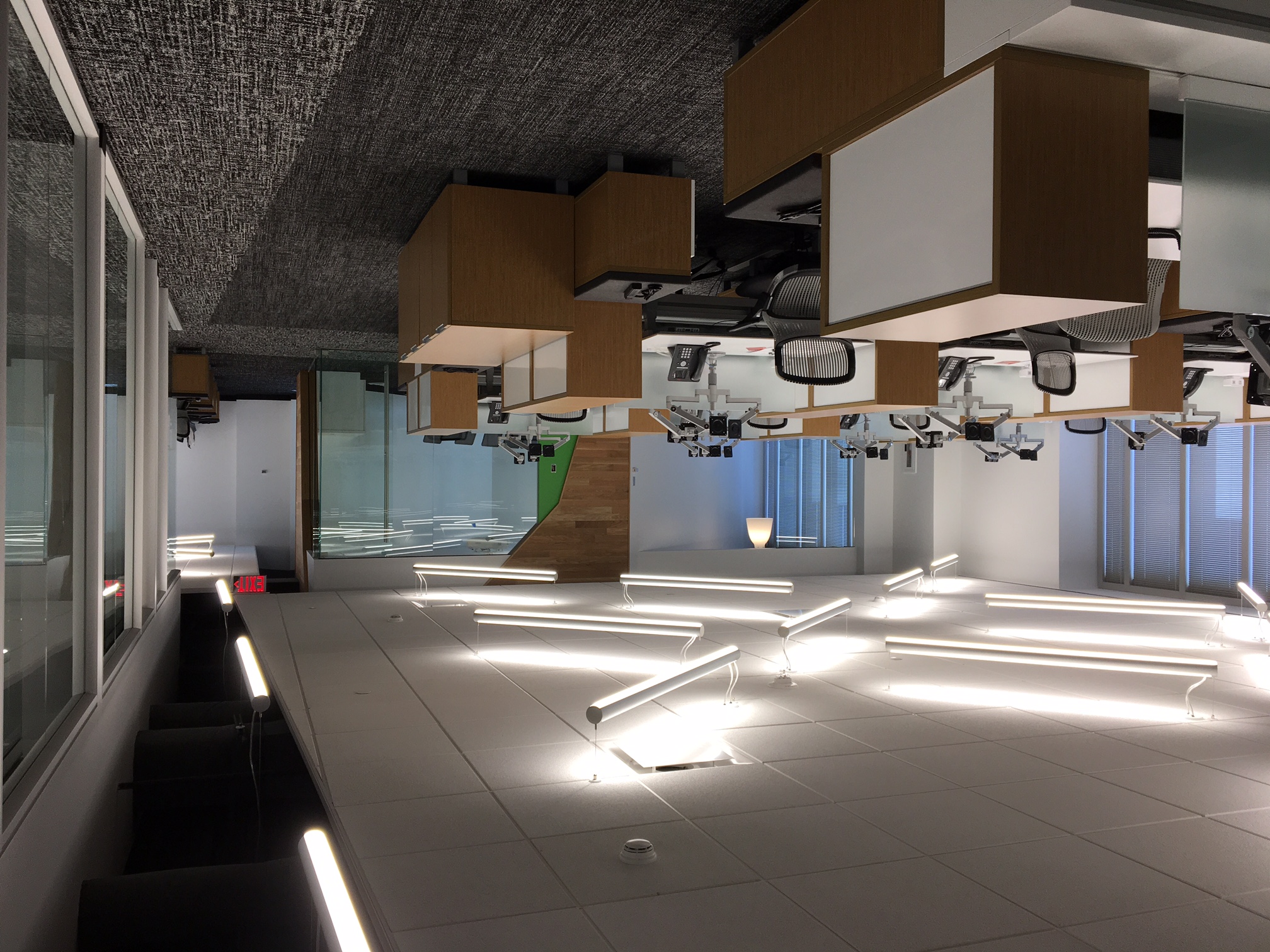 Workspace
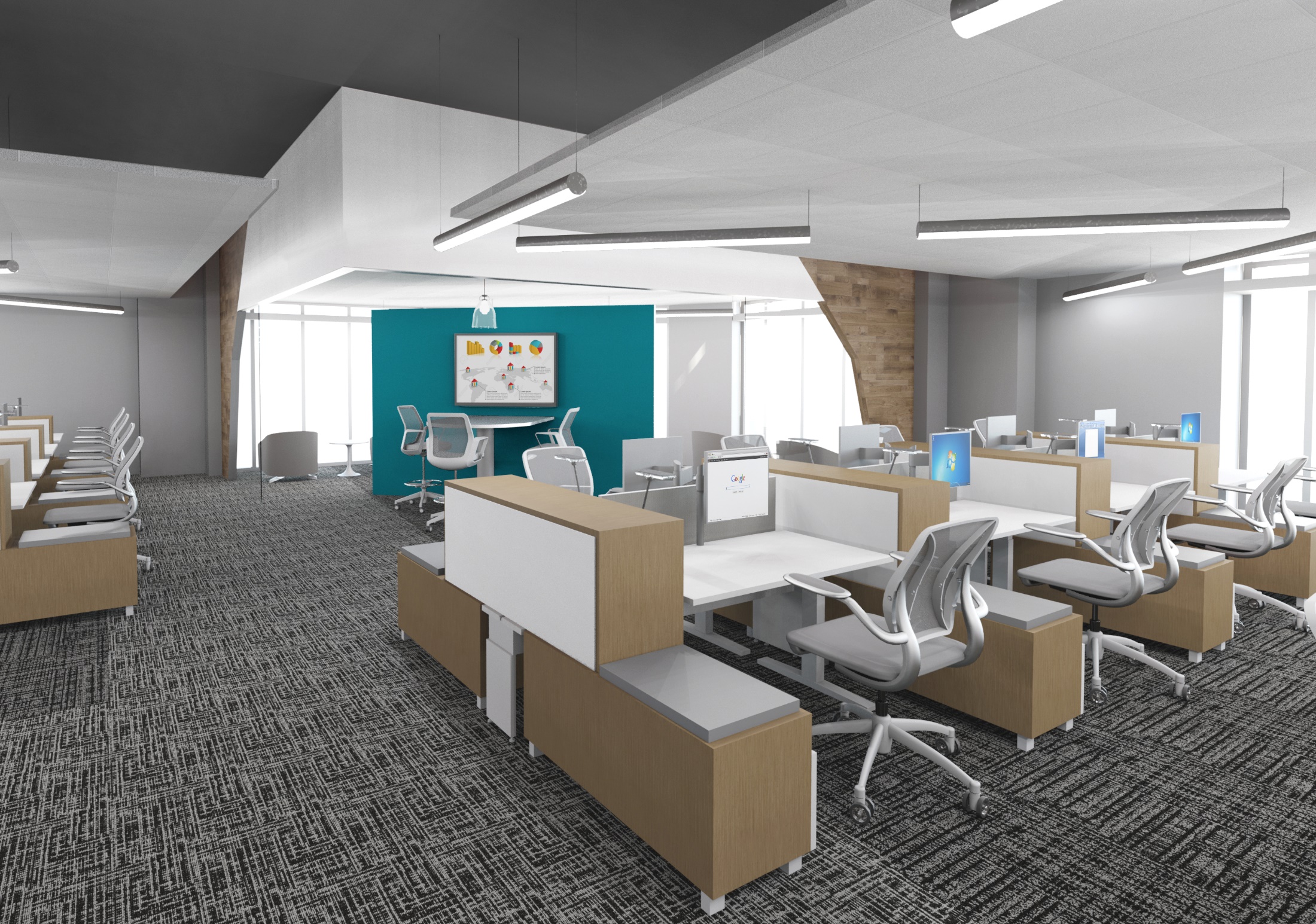 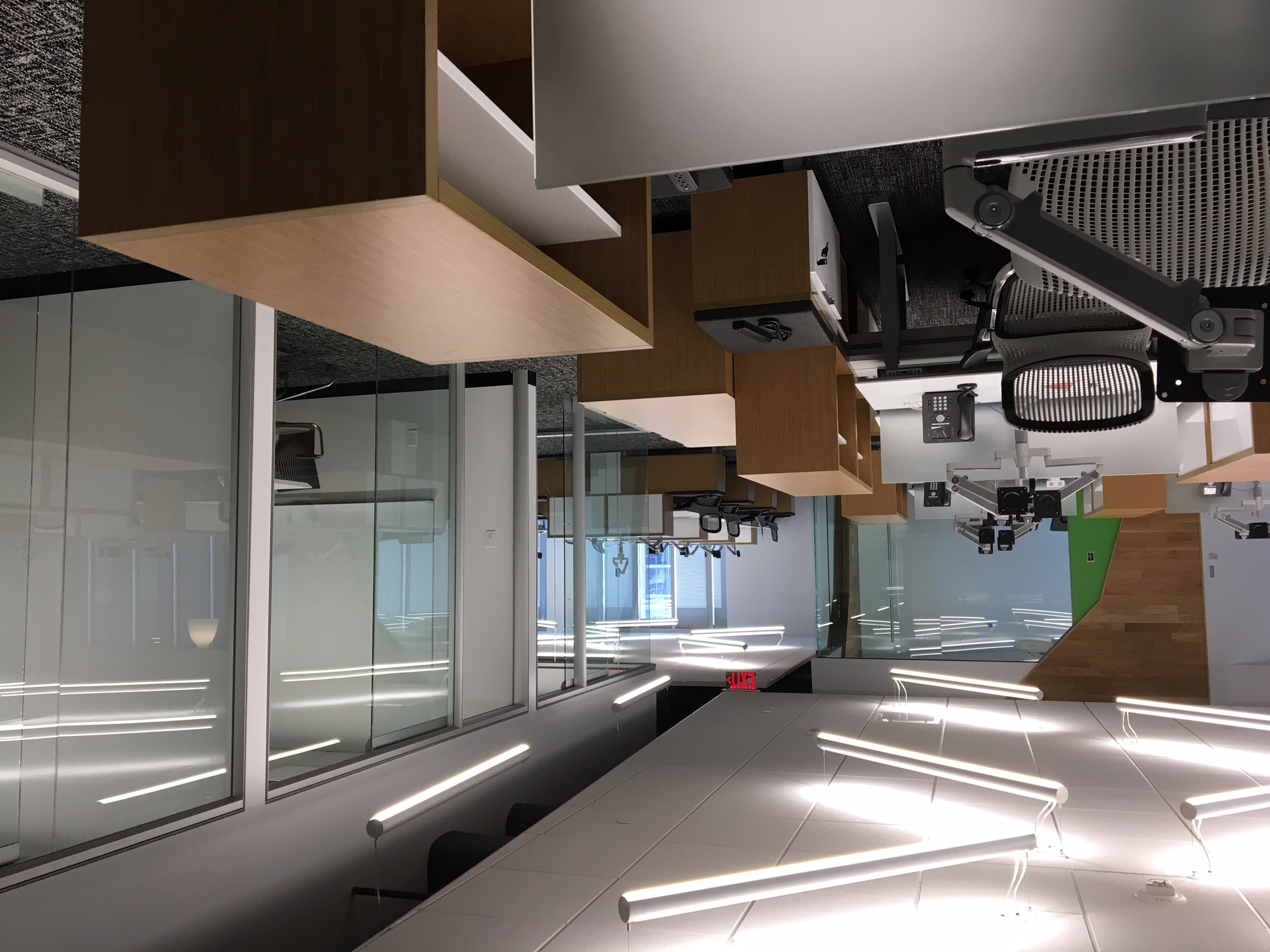 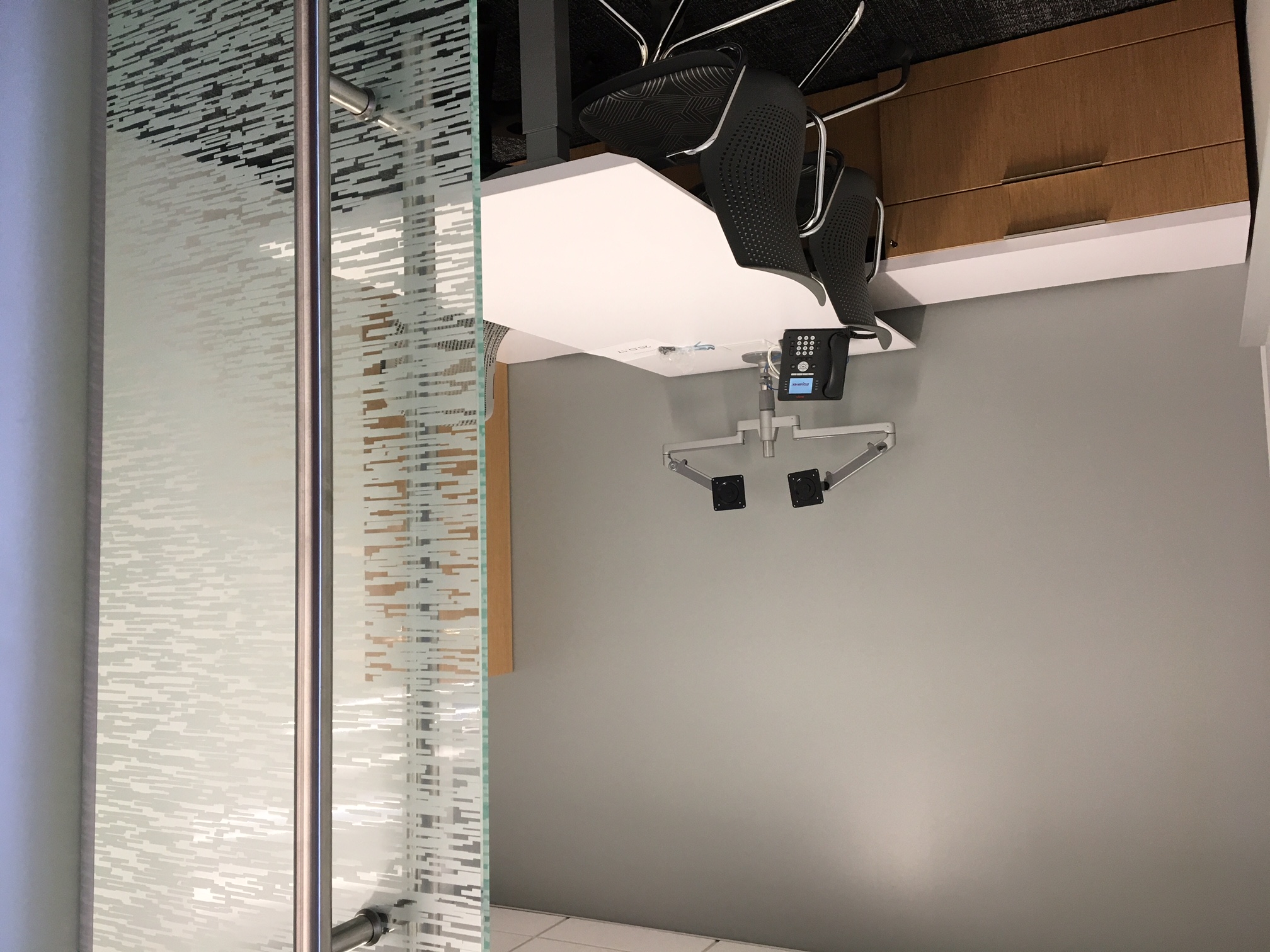 6
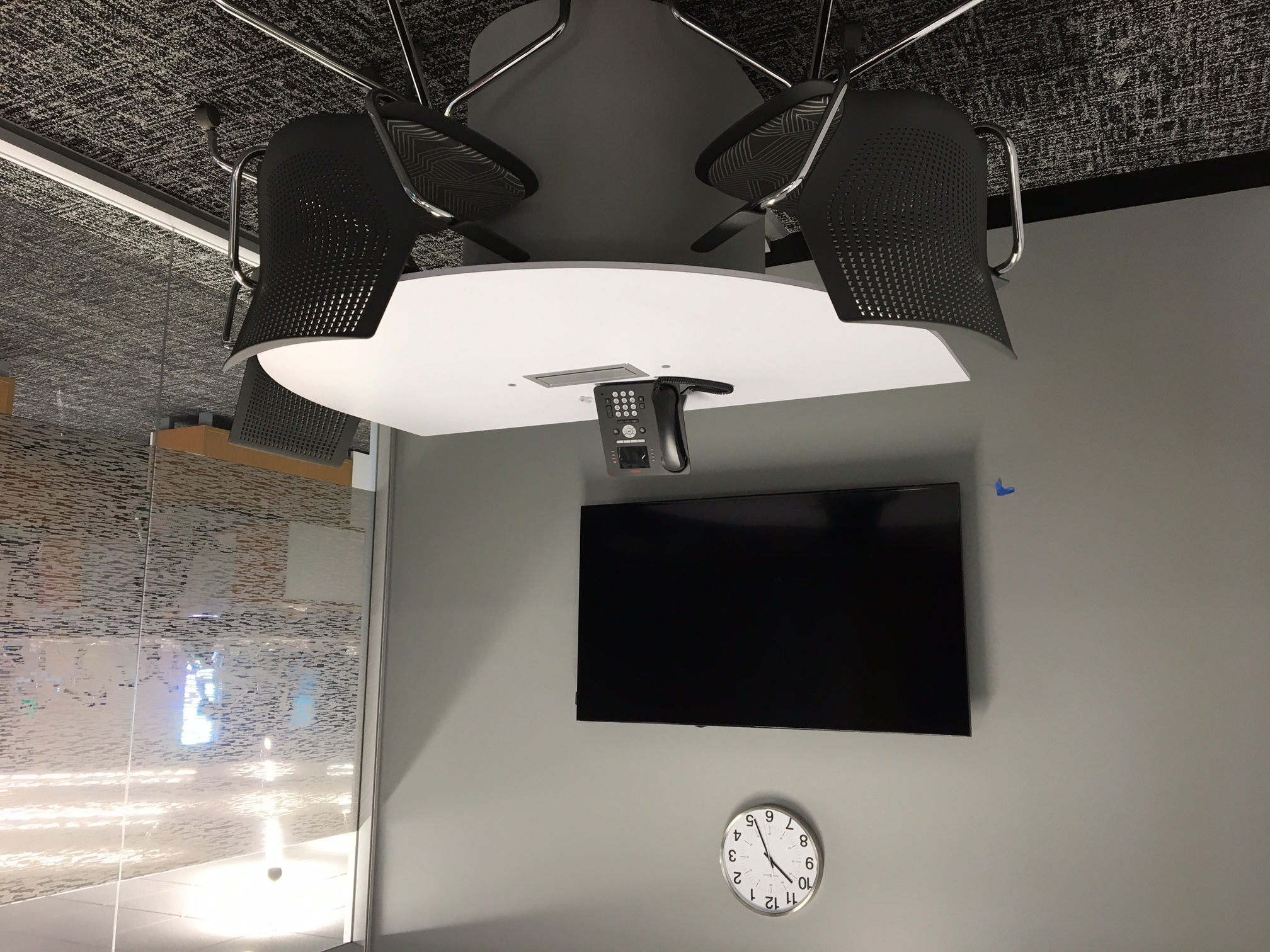 Collaboration Spaces
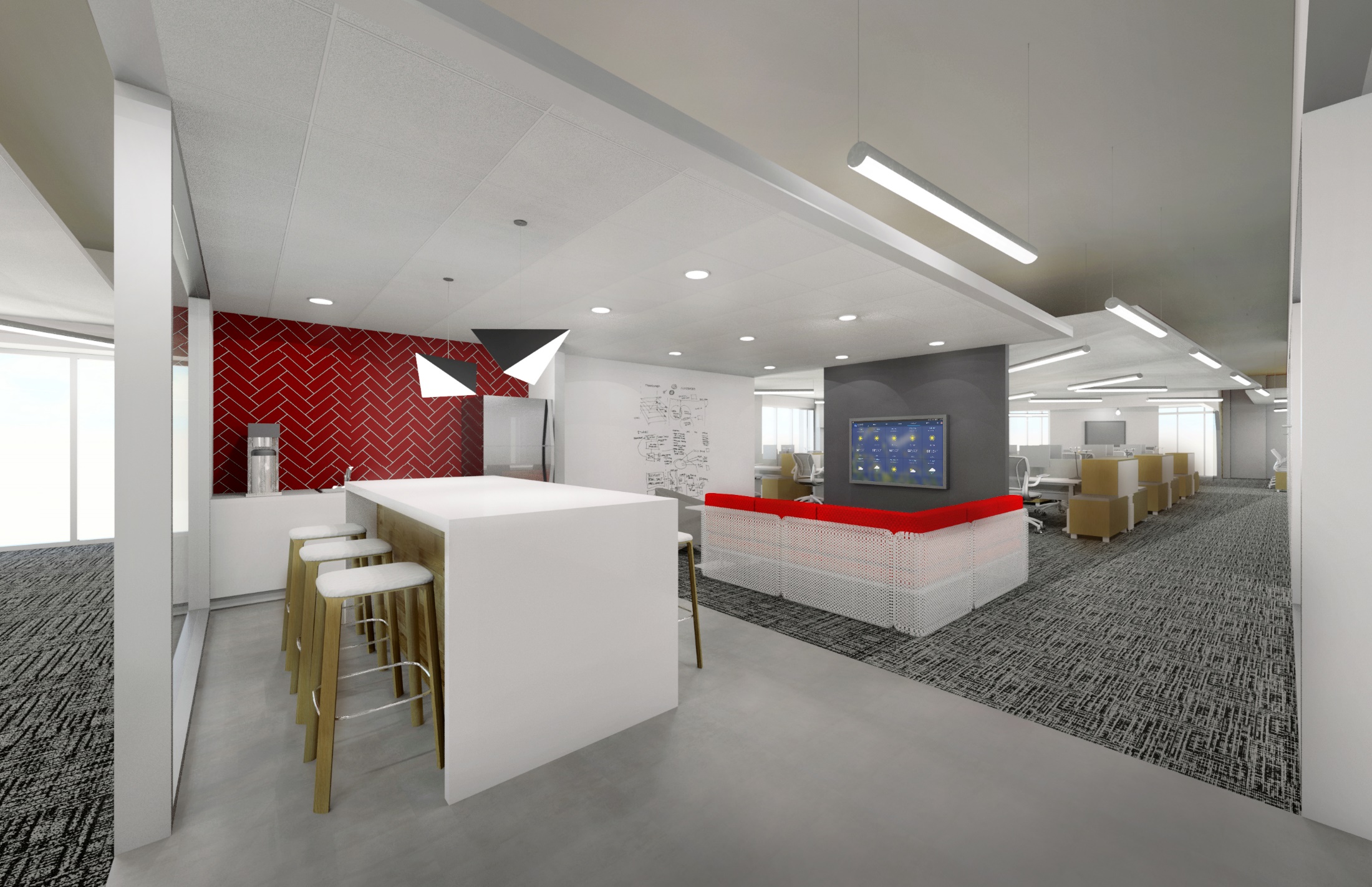 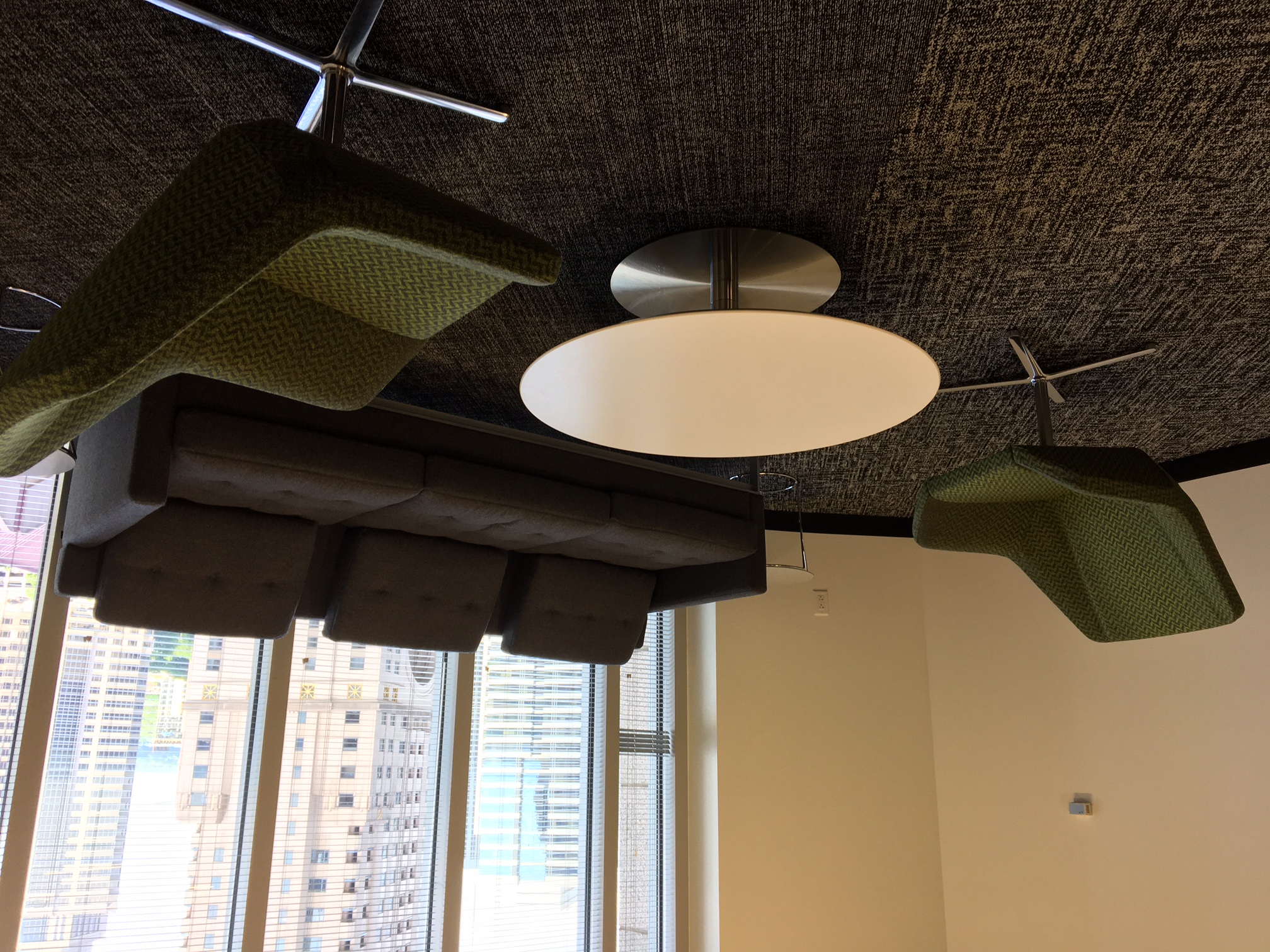 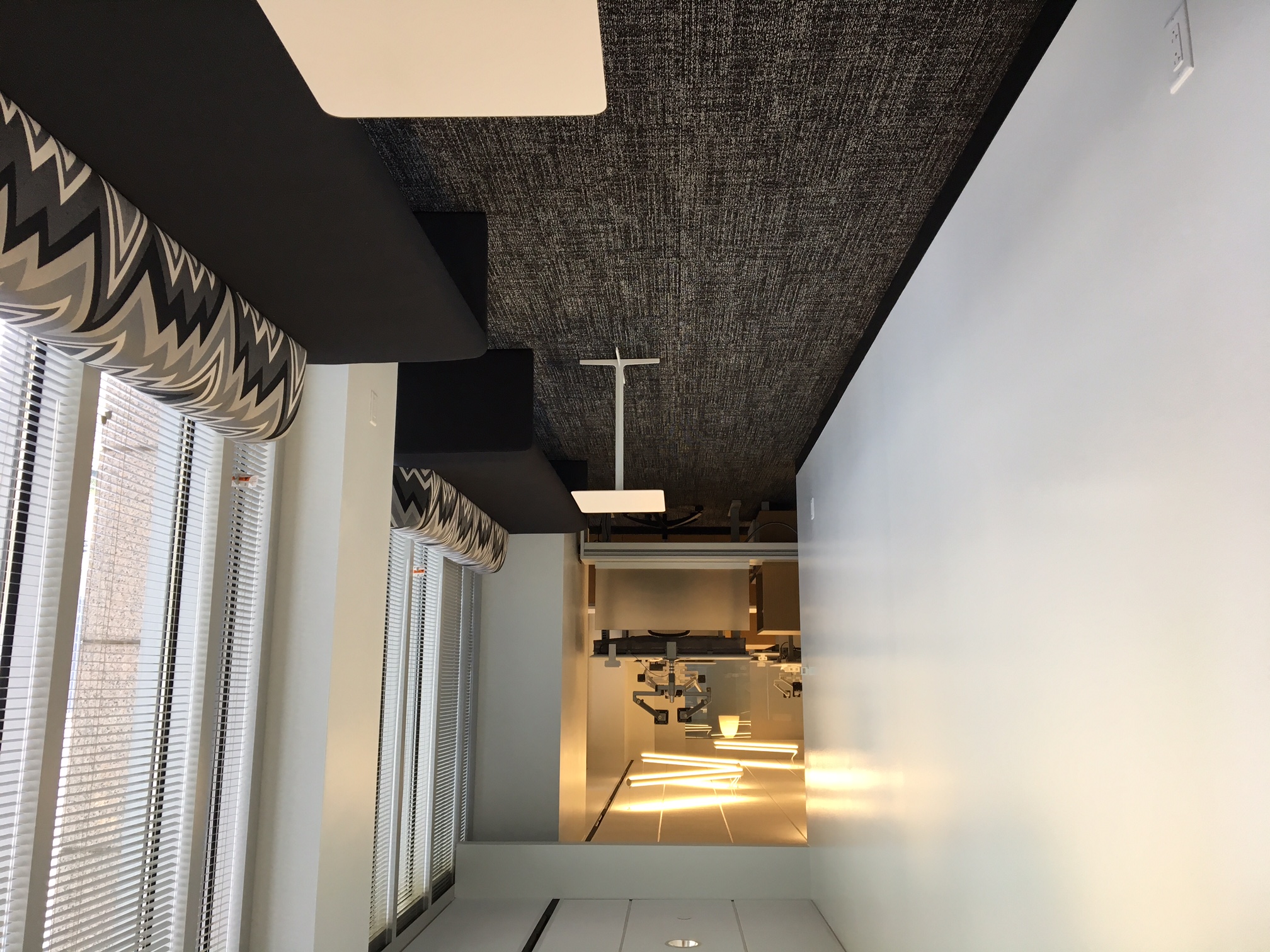 7